Dialog med reindrifta om motorferdsel i utmark
Anders Tandberg
seniorrådgiver Miljøavdelingen (Vadsø)
Seksjon for vilt og motorferdsel
fmtfanta@statsforvalteren.no
17. feb 2021
Hvordan få kunnskap om – og dialog med – reindrifta i egen kommune?
Verktøykassa:
NIBIO Kilden
1. Få oversikt over hvordan reindrifta er organisert i egen kommune.

Hvilke reinbeitedistrikter?
Hvilke sommer og/eller vintersidaer?
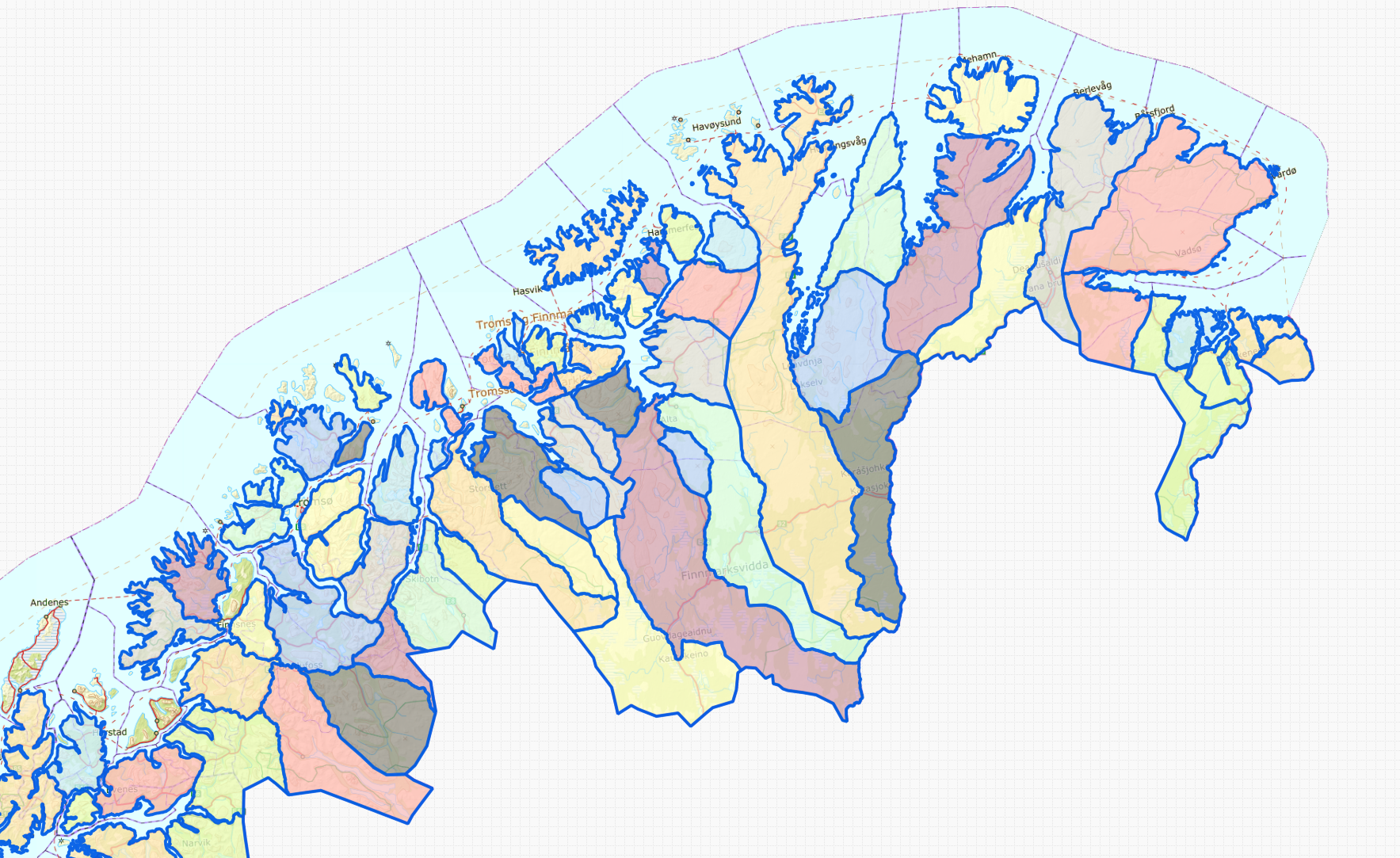 Hvordan få kunnskap om – og dialog med – reindrifta i egen kommune?
Verktøykassa:
Statsforvalterens hjemmesider
2. Få oversikt over kontaktinformasjon til reinbeitedistrikt og siidaer i kommunen.

E-post/telefonnummer til distriktsstyret
E-post/telefonnummer til siidaleder
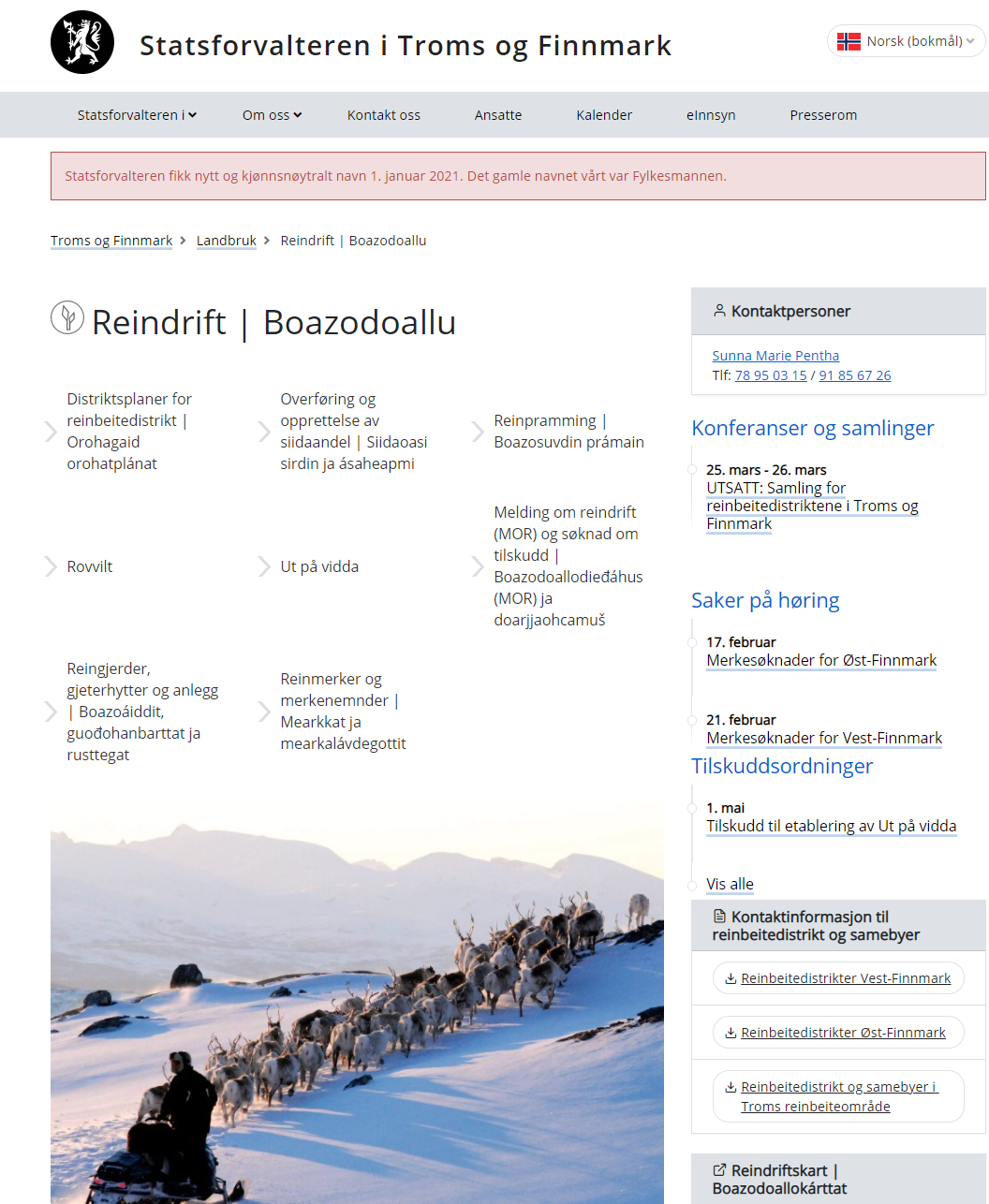 Hvordan få kunnskap om – og dialog med – reindrifta i egen kommune?
Verktøykassa:
Dialogmøte med reinbeitedistrikt
3. På hvilken måte ønsker reinbeitedistriktene / siidaene dialog om motorferdsel i utmark?

Ønsker distriktet å håndtere all dialog?
Ønsker distriktet at kommunen har dialog med siidaene?
Faste årlige møter hvor motorferdsel er tema?
Dialog i enkeltsaker pr. telefon eller e-post?
Når på året bør det være dialog?
Når er det vanskelig å komme i kontakt med distrikt/siida pga. arbeidstopper?
Hvordan få kunnskap om – og dialog med – reindrifta i egen kommune?
Verktøykassa:
NIBIO Kilden
Årtidsbeiter, særverdiområder mv.
Nb! Retningsgivende og stor skala –kontakt reindrifta for supplering!
Distriktsplanene
Sendes kommunene når denne er vedtatt
Reindriftas arealbruk
Motorferdsel er et tema i planen
Dialog med reinbeitedistrikt/siida for utfyllende informasjon!
4. Hvordan er reindriftens arealbruk i kommunen? 

Hvilke årtidsbeiter i kommunen?
Hvilke særverdiområder? eks. kalvingsområder, flyttleier mv.
Når på året er de ulike områdene i bruk?
Supplerende informasjon fra Rbd/siida om faktisk bruk/variasjoner mellom år
	 Når flyttes reinen mellom ulike sesongbeiter? 
	Hvor trekker reinen når det er sein vår og mye snø vs. 	tidlig bart?
	Hvordan bruker reinen området når det er låste beiter 	– går spredt eller fôres i et område?
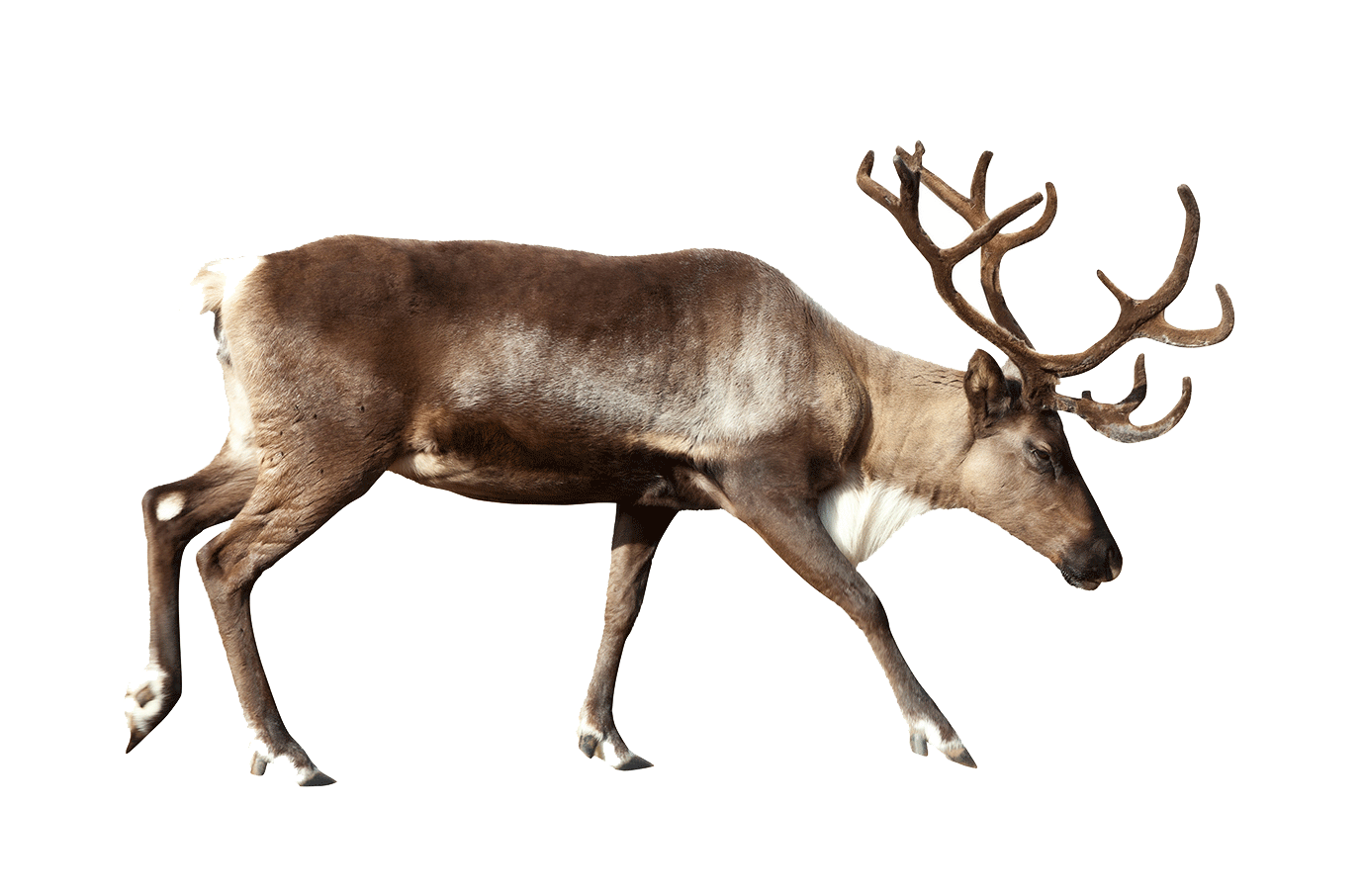 Hvordan få kunnskap om – og dialog med – reindrifta i egen kommune?
Verktøykassa:
Dialogmøter
Tegne kart i samarbeid med reindrifta over: 
områder hvor motorferdsel bør unngås i gitte tidsrom
der reindrifta vil kontaktes før dispensasjon gis
det er ok å innvilge dispensasjoner
4. Hvordan påvirkes reindrifta av motorferdsel og annen arealbruk i kommunen?

Hvilke utfordringer opplever reindrifta mtp. forstyrrelser/endret arealbruk?
	Utviklingstrekk, problemområder mv.
Er det områder motorferdsel bør unngås i perioder av året, eks. vinterbeiteområder, under flytting, kalving, samling mv.?
Noen suksessfaktorer
«Godt samarbeid: må være tillitsbasert og dialogen må være klar, tydelig og ikke minst ærlig. Tilliten opparbeides over tid.»
						- Måsøy kommune
Noen suksessfaktorer
Kontakt riktig organ/personer: Det holder ikke å ha pratet med en dreng/vappus..
Ikke vent med dialog til en hastesak oppstår 
Inkluder næringa i beslutningsprosesser (høringspart/dialogmøter)
Lytt til reindriftas utfordringer og vis handling for å avhjelpe næringa når det trengs
Informasjon til publikum
Stenging av løyper / ikke innvilge dispensasjoner / begrense dispensasjoner gjennom vilkår mv.
Husk at næringa har arbeidstopper gjennom året. Da er ofte distriktsstyret/siidaleder vanskelig å få tak i. 
Inviter til dialog i de roligere periodene.
Ha et langsiktig- og helhetlig perspektiv i hele arealforvaltningen
Reindrifta må alltid avgi arealer… 
Politisk forankring av prioriteringer
Saksbehandlingsrutiner for dispensasjonssaker etter motorferdselloven
Kart over områder det ikke skal gis dispensasjon i gitte tidsrom
Hvordan reinbeitedistriktene / siidaene skal konsulteres
Bruk plan- og bygningsloven som verktøy for en helhetlig arealforvaltning som ivaretar reindrifta
Synliggjør motorferdsel som tema i kommuneplanens samfunnsdel
Tid for en pause!
Anders Tandberg – Ifjordfjellet, Tana kommune – Beitekrisa 2020
Oppsummering og avrunding
Anders Tandberg
seniorrådgiver Miljøavdelingen (Vadsø)
Seksjon for vilt og motorferdsel
fmtfanta@statsforvalteren.no
17. feb 2021
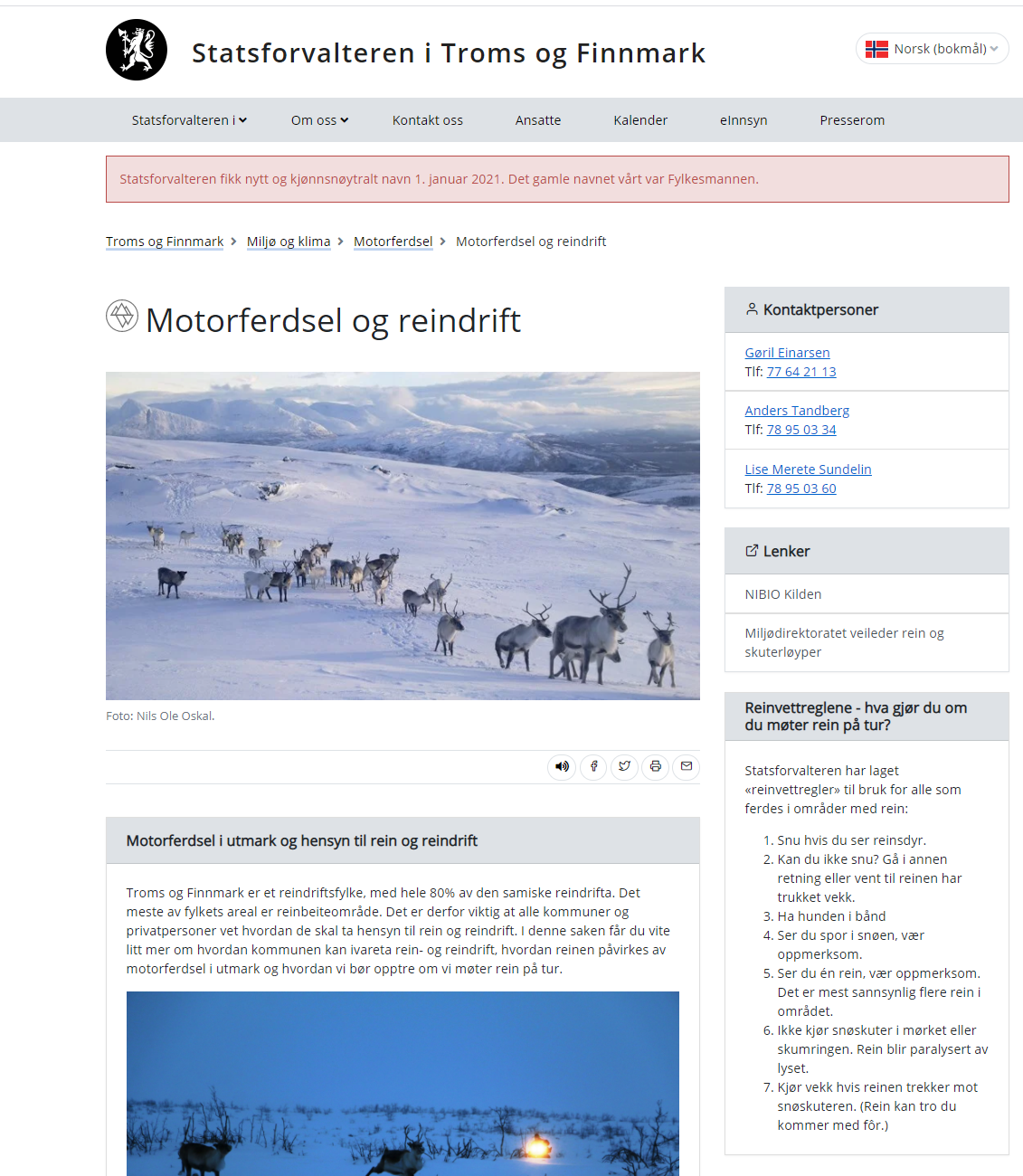 Ny nettsak ute;

Gå inn på Statsforvalterens hjemmesider for mer informasjon
17.februar2021
Avrunding

Svar på evalueringsskjema som sendes ut i etterkant!

Del informasjonen om nettkursene i egen organisasjon!
Statsforvalteren i Troms og Finnmark
Takk for nå!

Vi sees 4. mars på Nettkurs 4 om naturmangfold og motorferdsel !
	Naturmangfoldloven §§ 8-12 i praksis v/Statsforvalteren
	Verdien av myr og våtmark v/SABIMA
	Hvordan påvirkes vilt av motorferdsel? v/NINA
Anders Tandberg – Storelva, Vadsø